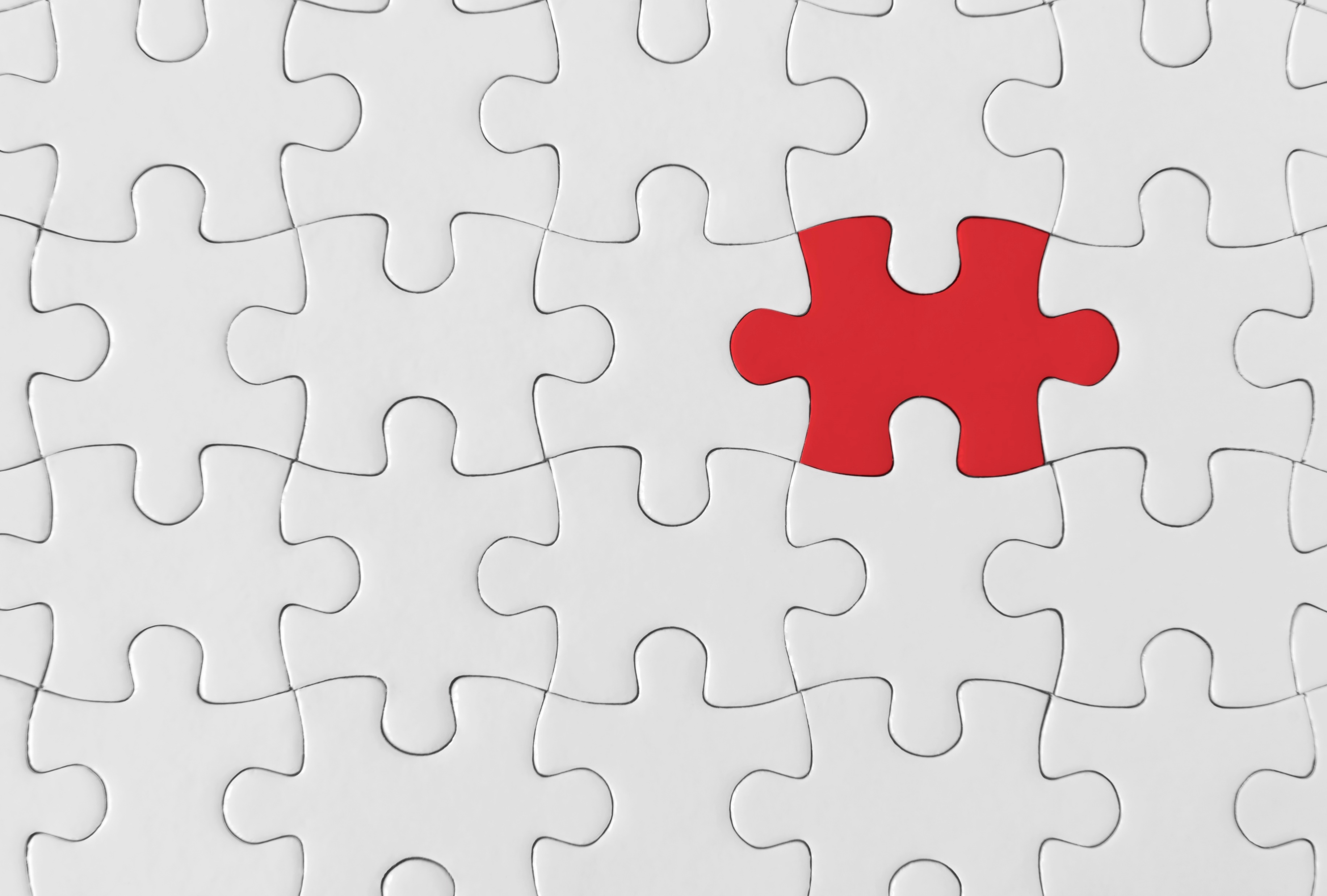 Rethinking Evaluation Criteria: Implications of Inequities and Sustainability for Training Evaluators
We may need additional criteria
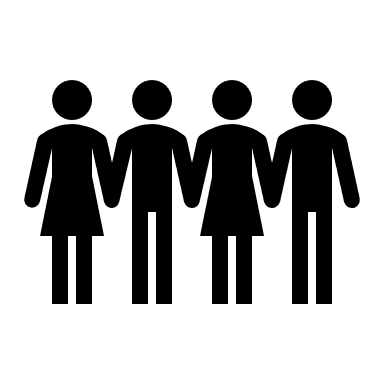 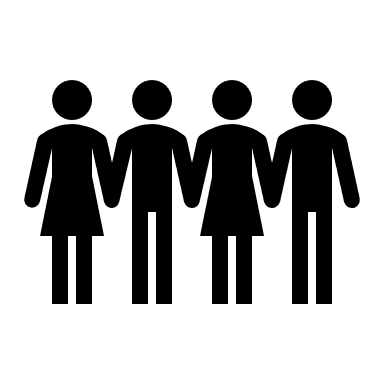 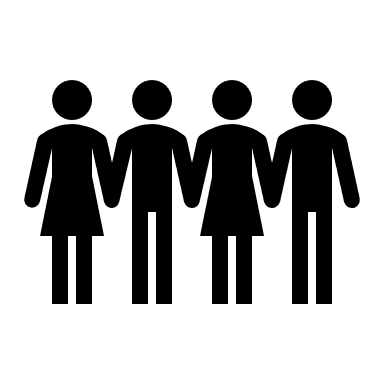 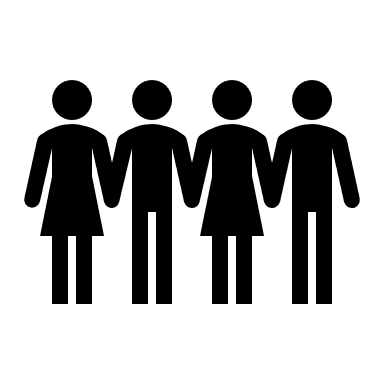 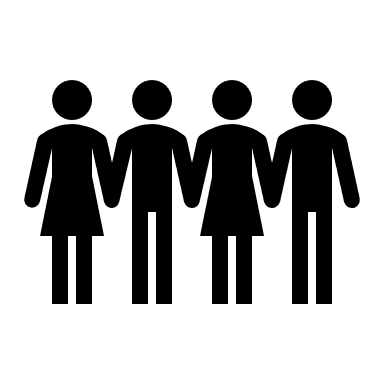 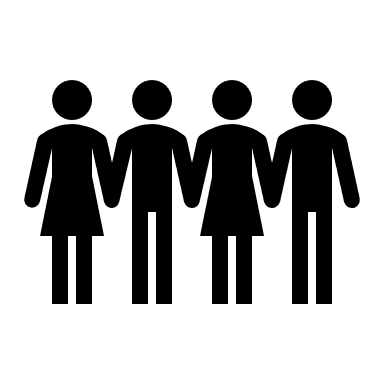 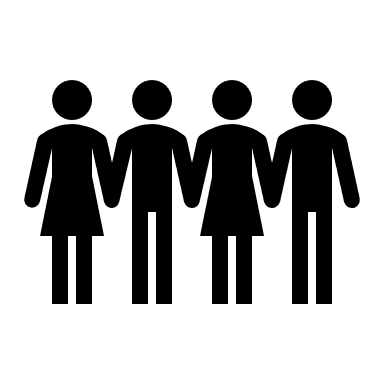 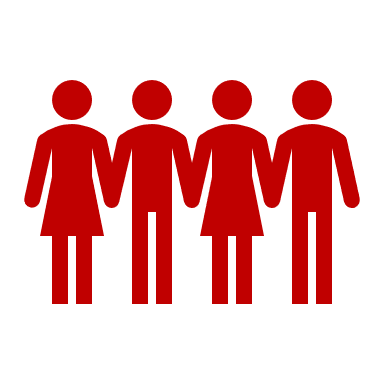 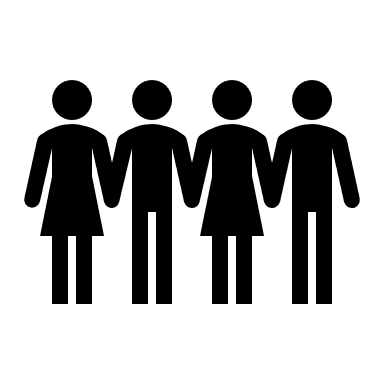 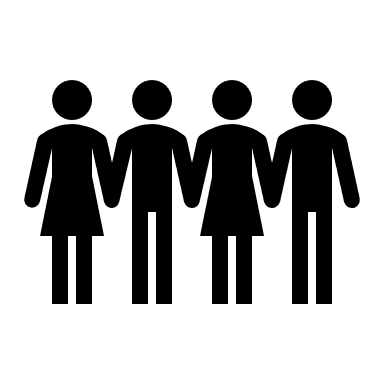 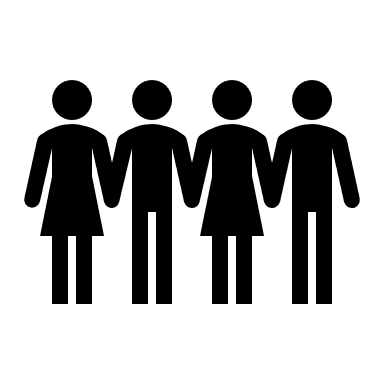 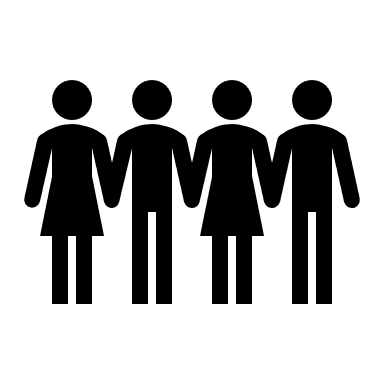 Reach
Share of members of the target group that were involved in the intervention
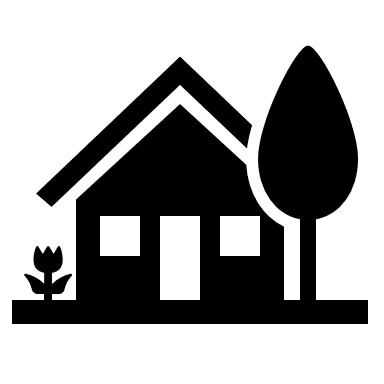 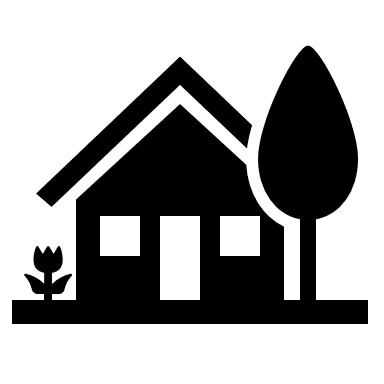 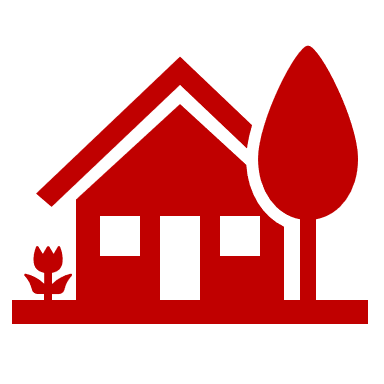 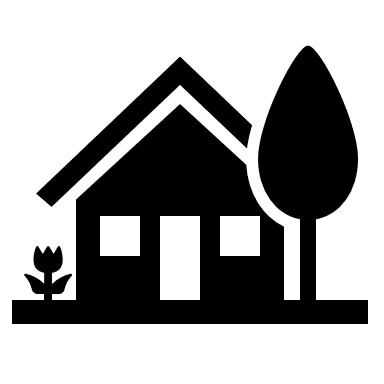 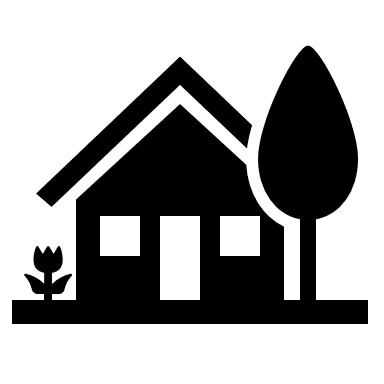 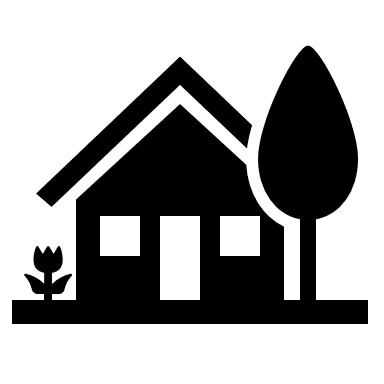 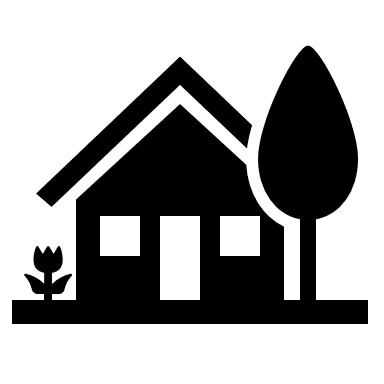 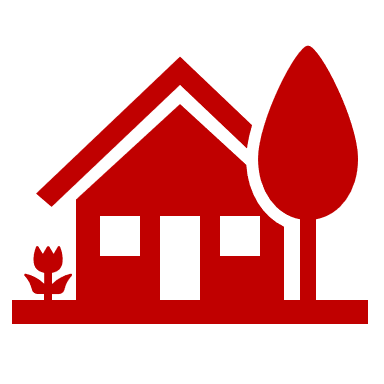 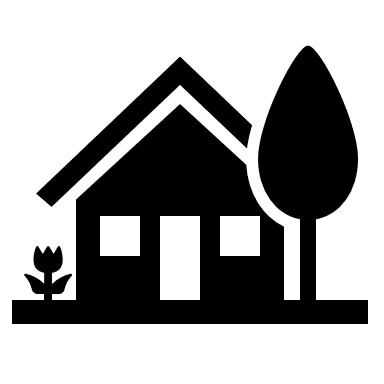 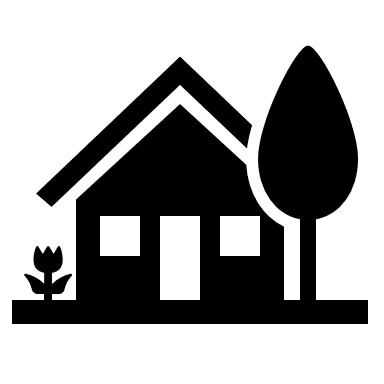 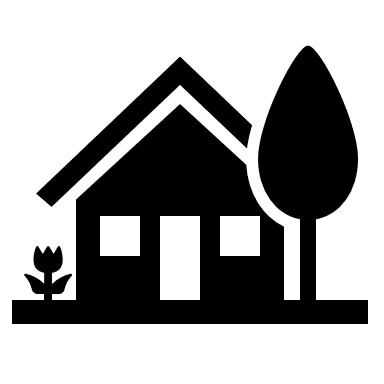 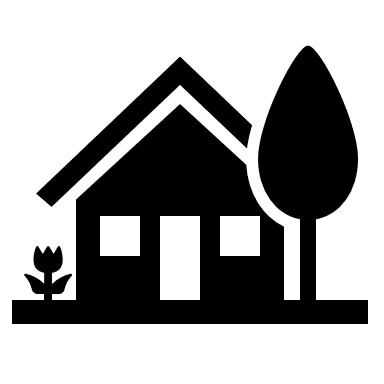 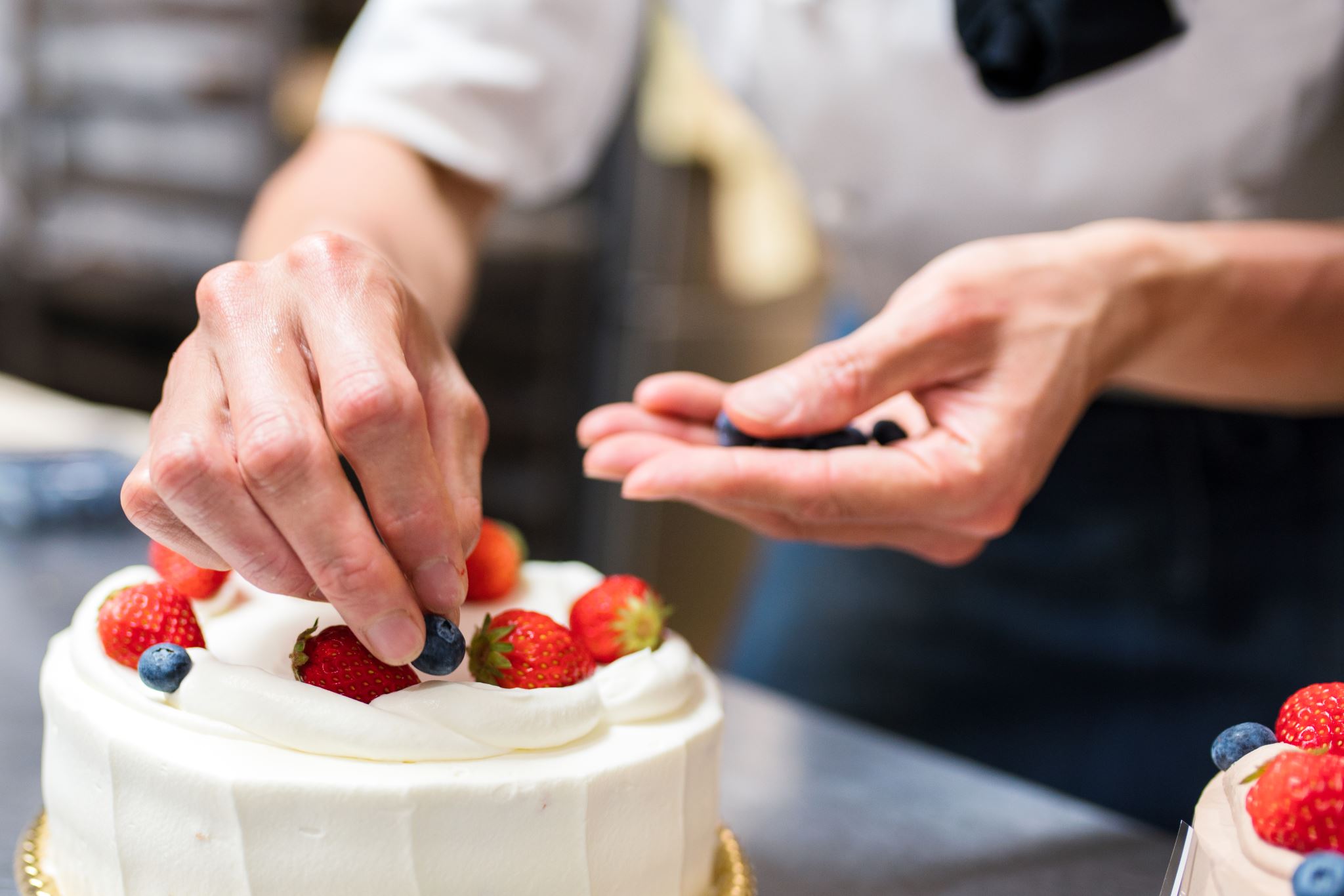 Potential for local/national replication
To what extent the model introduced by the intervention can be replicated by local/national institutions?